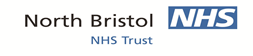 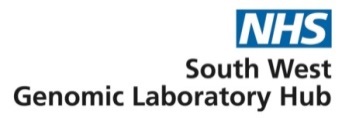 Familial Chylomicronaemia (FCS)                      genetic testing request form
Bristol Genetics Laboratory  
Pathology Sciences
Southmead Hospital
Bristol, BS10 5NB
Attach patient label here

Name ___________________________ 

Date of birth ______________________

NHS number ______________________
Clinician details:

Name____________________________ 

Hospital _________________________

Email ____________________________
Diagnostic Service Queries:

nbn-tr.FHserviceBGL@nhs.net
Please complete this section as fully as possible for all cases
DEMOGRAPHICS

Ethnicity………………………..

BMI Kg/M2…………………….

LIPIDS

Full lipid profile 
(Pre-treatment) in mmol/L

Total Cholesterol ………………
Triglycerides……………………..
HDL-Cholesterol………………..
LDL-Cholesterol…………………
Non-HDL-Cholesterol………..
PANCREATITIS

Any history of pancreatitis? 
YES/NO

If yes, how many episodes?……………

Any family history of hypertriglyceridaemia or pancreatitis? Details (if known)
YES/NO
Peak triglyceride 
concentration (mmol/L) ………………………..

Lowest triglyceride 
concentration (mmol/L) ………………………..

Apolipoprotein B
(pre–treatment, if known) in g/L…………...

Evidence of chylomicron layer  YES/NO

Frederickson classification 
on Electrophoresis  (if known) ………………
PLEASE USE THE FOLLOWING FCS SCORING TOOL TO MARK WHICH OF THE FOLLOWING POINTS APPLY AND GENERATE A SCORE FOR YOUR PATIENT
Fasting TG >10 mmol/L for 3 consecutive blood analysis (+5)
Fasting TGs >20 mmol/L  at least once (+1)
Previous TG <2 mmol/L  at least once(-5)
No secondary  factor (except pregnancy and ethinyl oestradiol) (+2)
History of pancreatitis (+1)
Unexplained recurrent abdominal pain (+1)
No family history of familial combined hyperlipidaemia (+1)
No response (TG decrease <20%) to hypolipidaemic treatment (+1)
Onset of symptoms at age
 <40 years (+1)
<20 years (+2)
<10 years (+3)
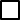 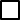 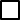 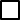 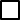 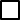 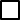 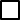 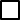 Total Score =
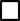 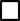 This information will be reviewed as a pilot study to evaluate the utility of the FCS clinical scoring tool as a triage for genetic testing. Genetic testing is currently appropriate for patients scoring >8 or above.
Moulin P et  al Atherosclerosis 2018;275:265-272